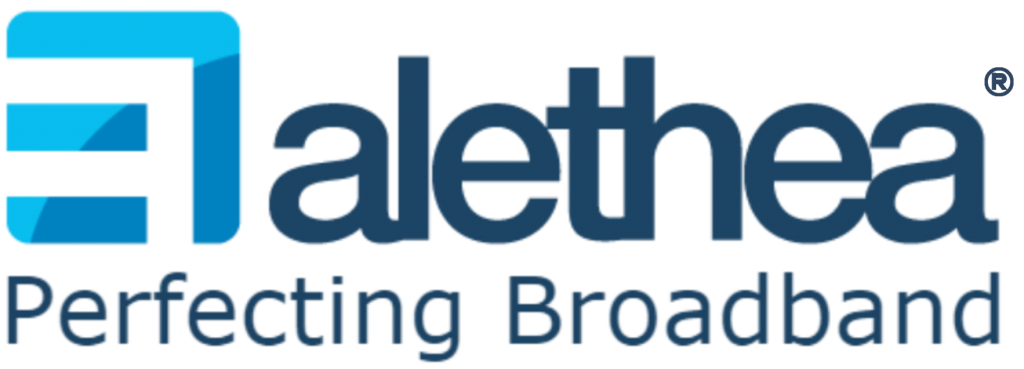 MLO Tests
Strategy and Coverage
802.11be/Wi-Fi7 MLO Feature: Possible test strategy for measuring the efficiency of various modes of operation i.e STR, NSTR, EMLSR. Various deployment scenarios along with key KPIs to be measured would be covered.
Abstract
Brief description of Different MLO modes

Efficiency Measurement tests would be performed with
No interference scenario
Interference on 1 link 
Interference on 2 links
KPIs measurements
Link Utilization
Throughput, goodput
Latency
Multi-client Scenarios
11be clients only
Mixed clients
Details to be 
presented
It is a feature that allows Wi-Fi APs & Clients to transmit/receive data on multiple (2) channels/frequencies

It is designed to 
reduce latency when there is congestion on one or more links
Increase throughput if aggregated

Types
Multi Link Multi Radio Simultaneous Transmit Receive (MLMR STR)
Multi Link Multi Radio Non Simultaneous Transmit Receive (MLMR NSTR)
Enhanced Multi Link Single Radio (EMLSR)
Multi Link Single Radio (MLSR)
MLO - Multi-Link Operation
Our specific interest is how to test and verify things are working as desired !!
MLO Test Setup 1 MLD client (2 links with no Noise)
Test Considerations
TCP throughput Test on UL & DL 
Test all allowed link combinations supported by the AP/client pair (5+5, 2.4+5,2.4+6,5+6,6+6)
Test with clients supporting different Multi Link Modes
Constantly measure Channel utilization on both the channels
RF Chamber 1
RF Chamber 2
Router
Client
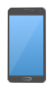 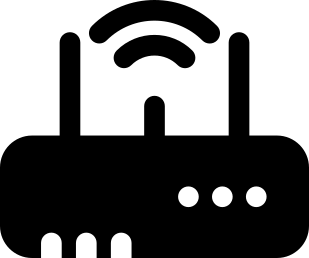 Results & Expectation
2 link Sniffer, CO measurement
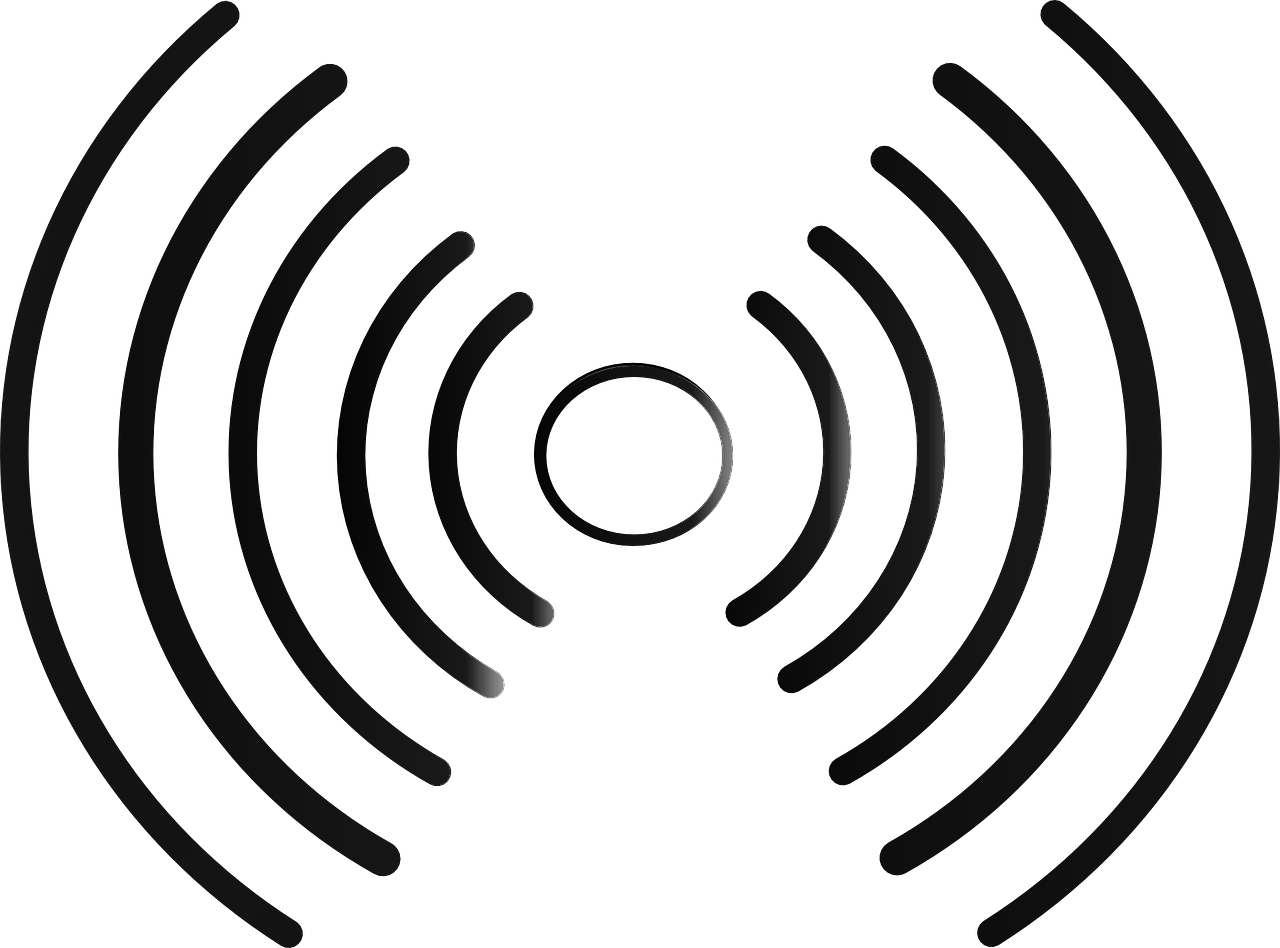 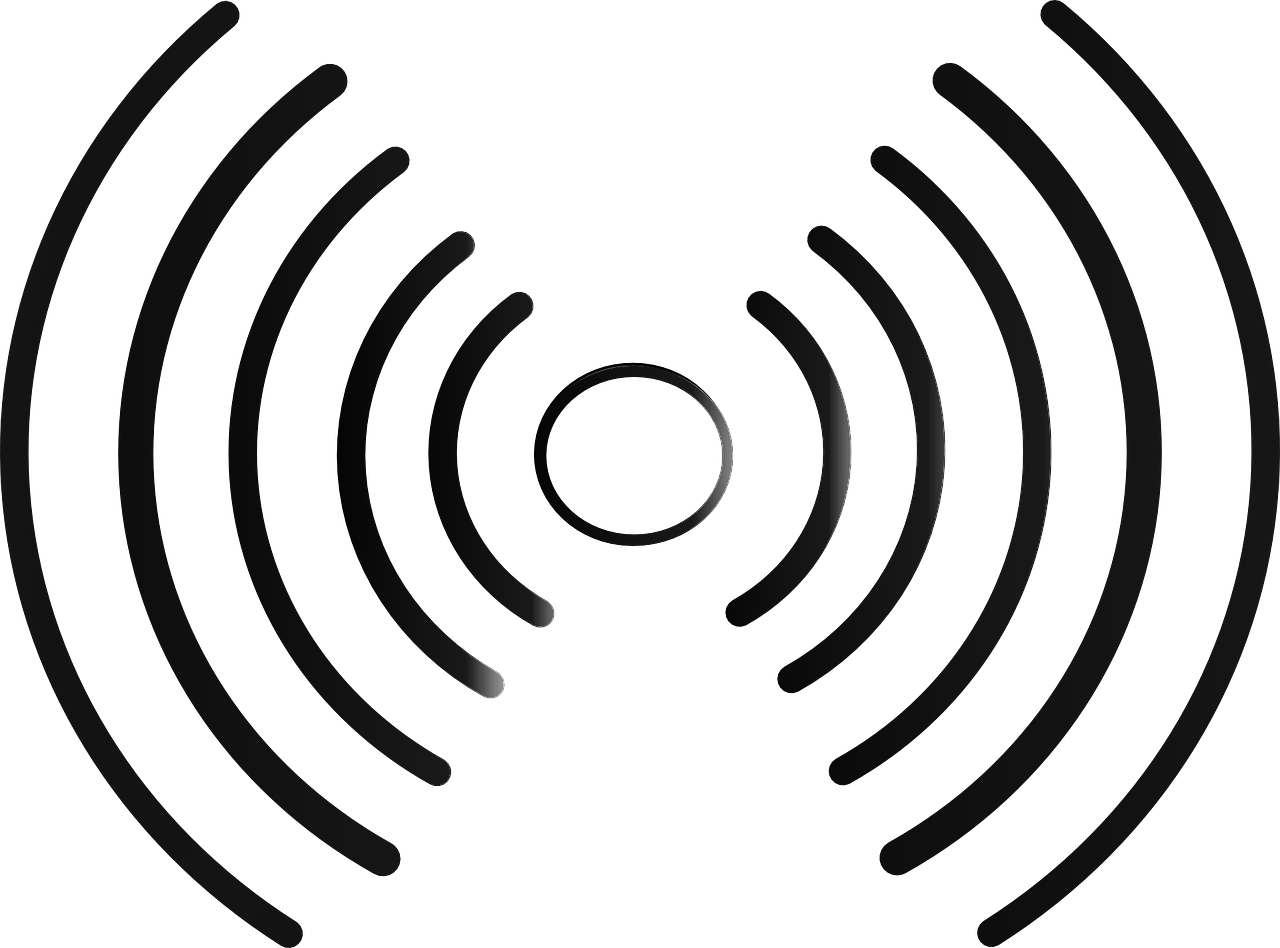 6+6 case to perform the best due to 320 MHz
MLMR STR is the only mode where aggregation is possible. So other modes would not show improvement from single links
Test Considerations
MLO Test Setup 1 MLD client (Noise on 1 link)
Plot TCP throughput for various amounts of interference (10% to 100% in steps of 10 and back).
Test all allowed link combinations supported by the AP/client pair (5+5, 2.4+5,2.4+6,5+6,6+6)
Test with clients supporting different Multi Link Modes
Constantly measure Channel utilization on both the channels
Results & Expectation
It would be good to see comparison between MLMR STR and EMLSR case. It is expected that they choose the link with no noise soon after starting the noise generator
Response time should also be observed
MLSR case should also do this eventually.
RF Chamber 1
RF Chamber 2
Router
Client
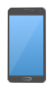 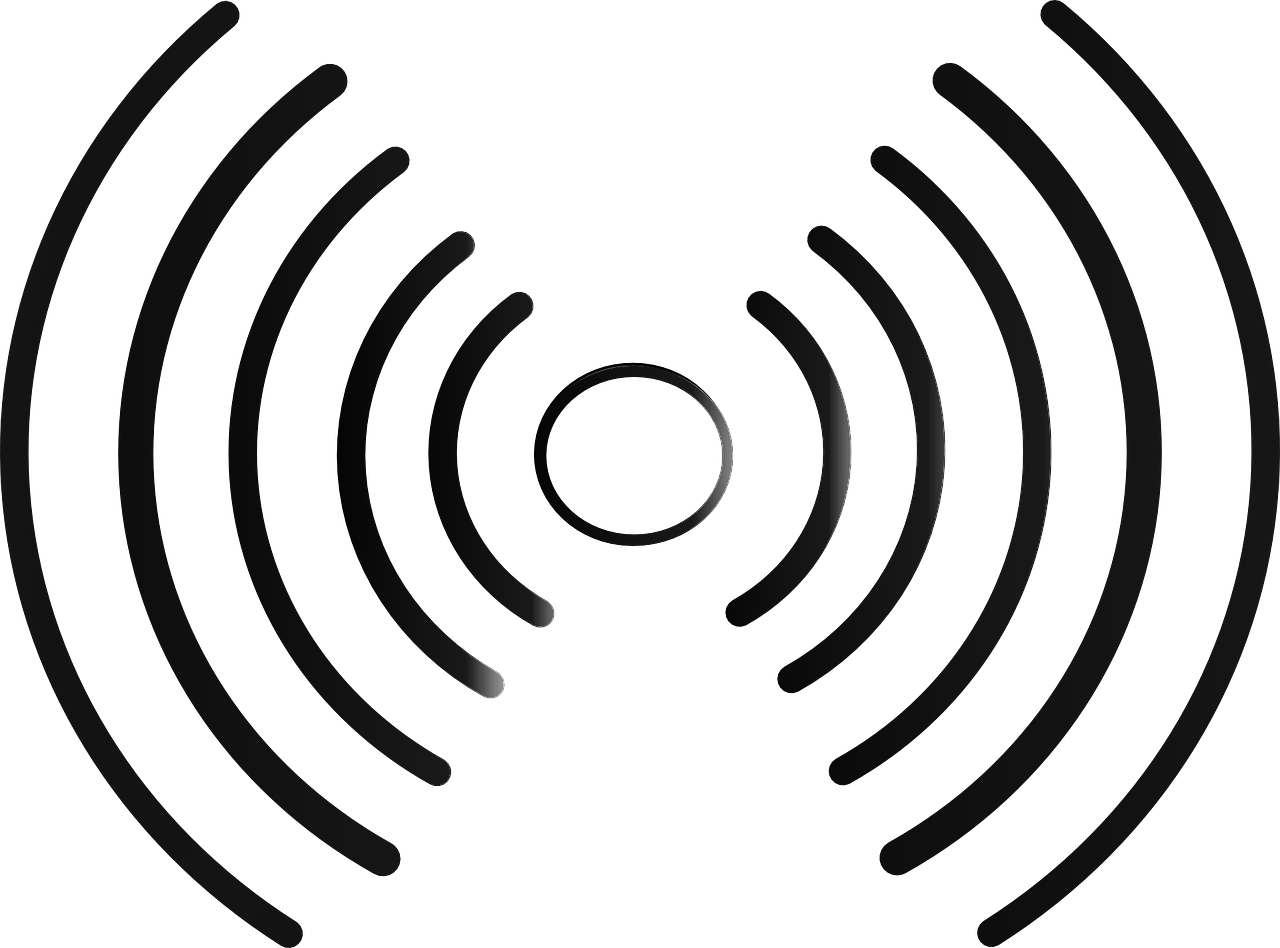 Noise Generator
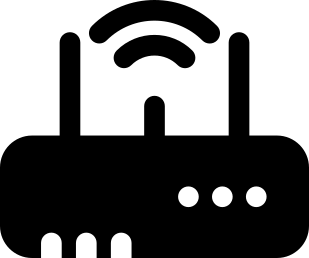 2 link Sniffer, CO measurement
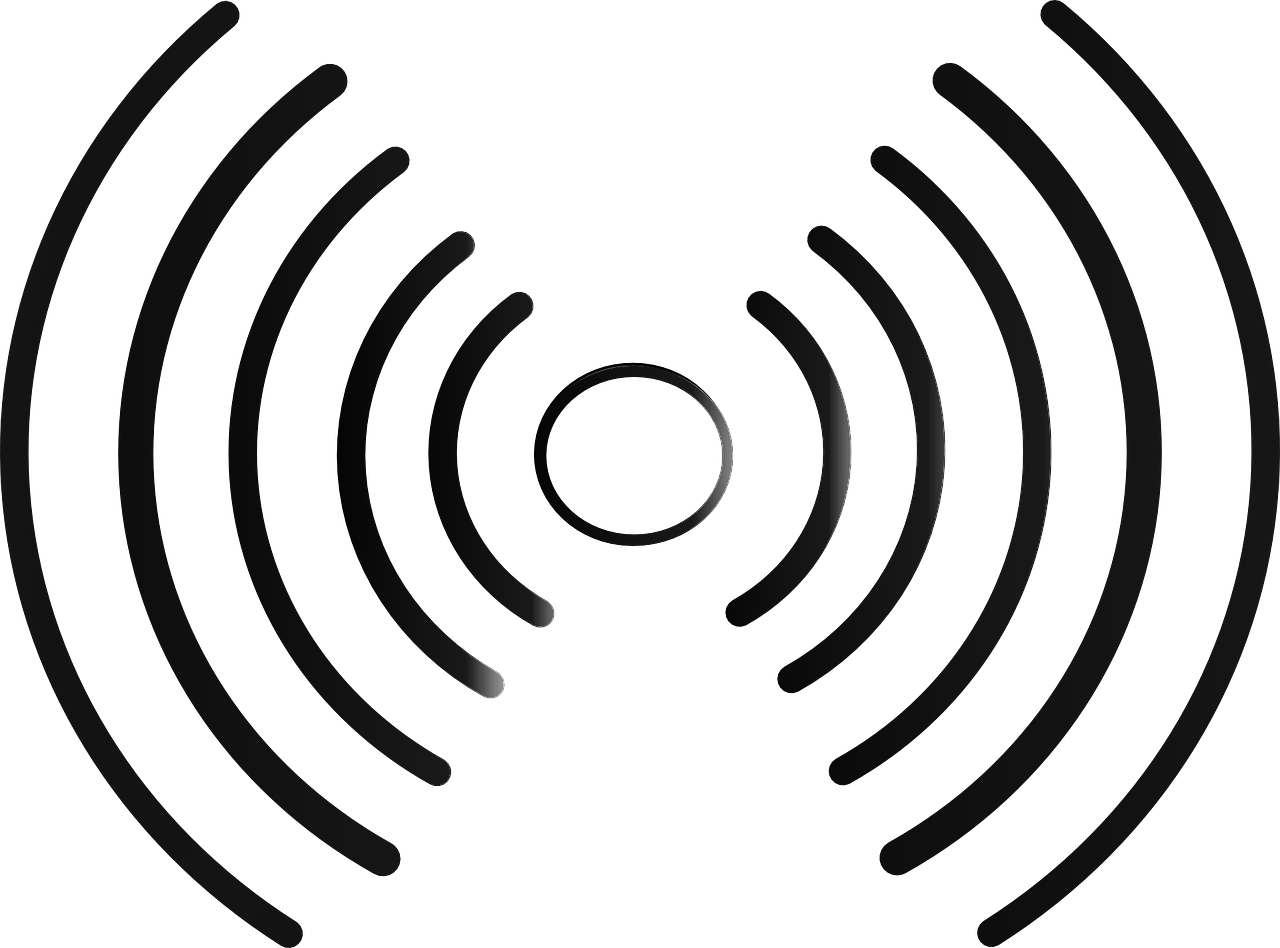 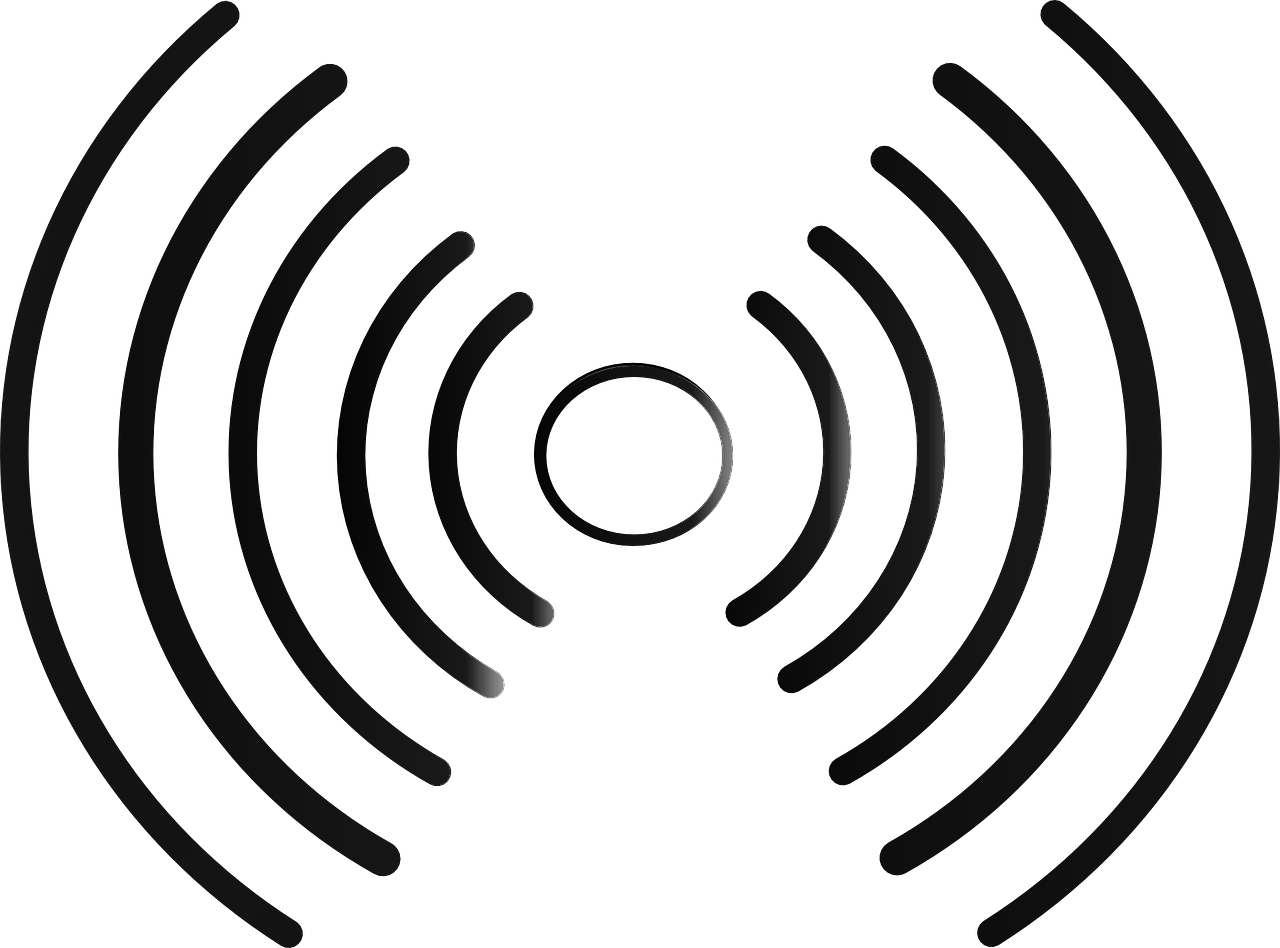 MLO Test Setup 1 MLD client (Noise on 2 links)
Test Considerations
TCP throughput test start with 50:50 ratio of noise and saturate the link
Test all allowed link combinations supported by the AP/client pair (5+5, 2.4+5,2.4+6,5+6,6+6)
Test with clients supporting different Multi Link Modes
Constantly measure Channel utilization on both the channels
Expected Results
Throughput & Latency should be compared (MLMR STR, EMLSR)
It would be interesting to see performance where the channel BW is different on these links (asymetric)
Response times to changes had to be noted
MLSR case may likely perform poorly
RF Chamber 1
RF Chamber 2
Noise Generator
Link 1
Router
Client
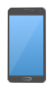 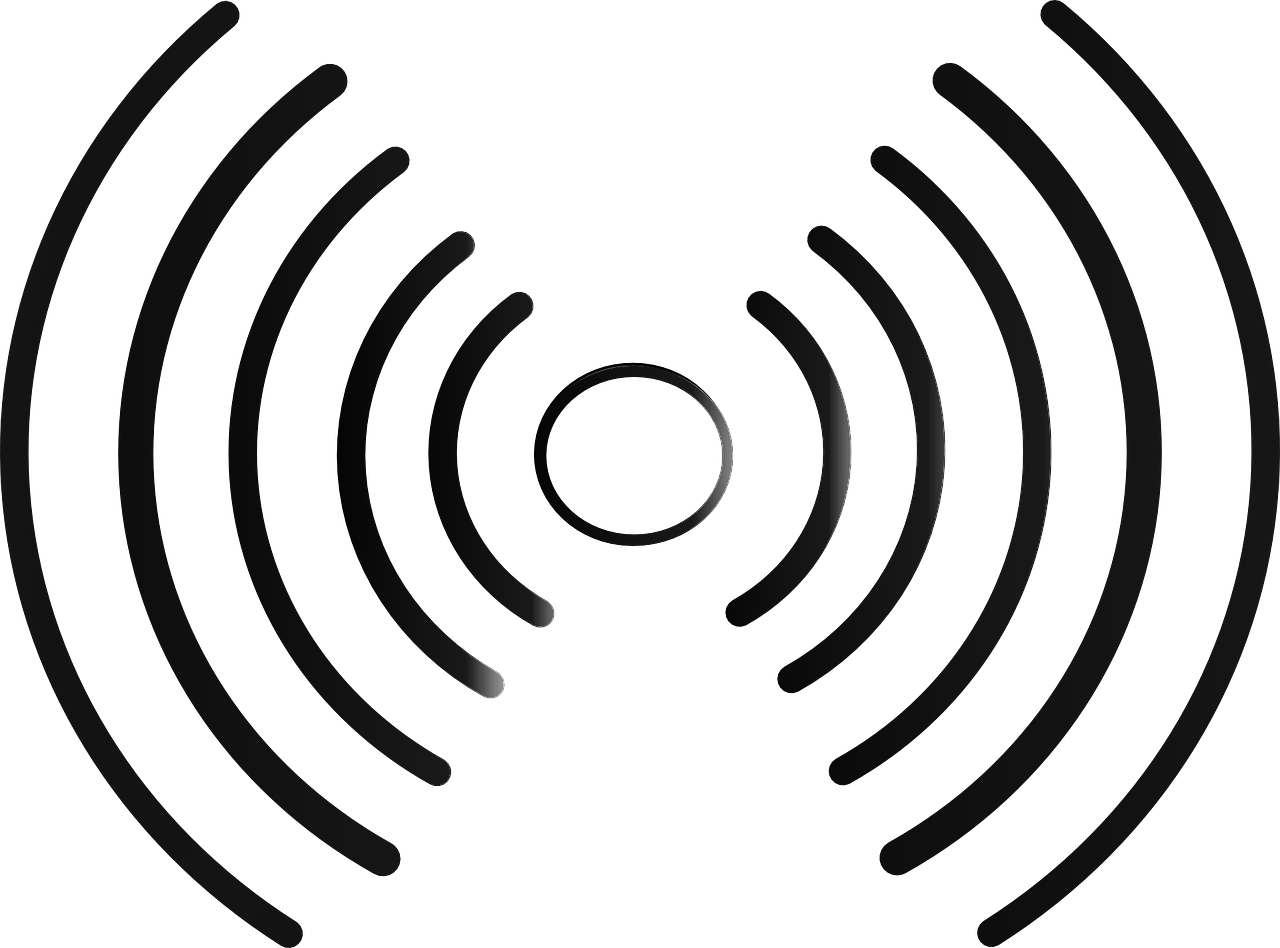 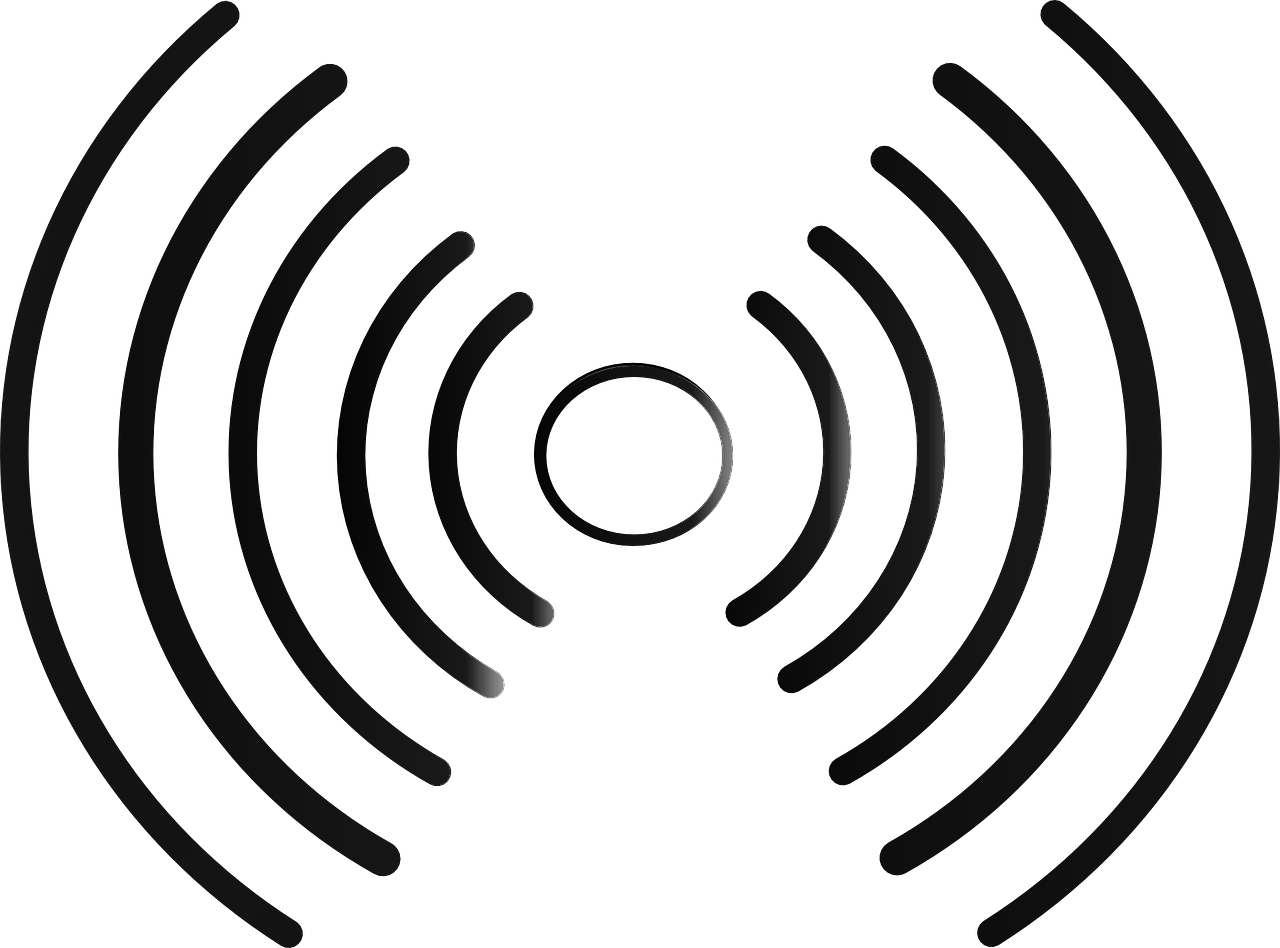 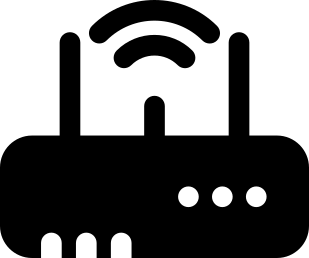 2 link Sniffer, CO measurement
Link 2
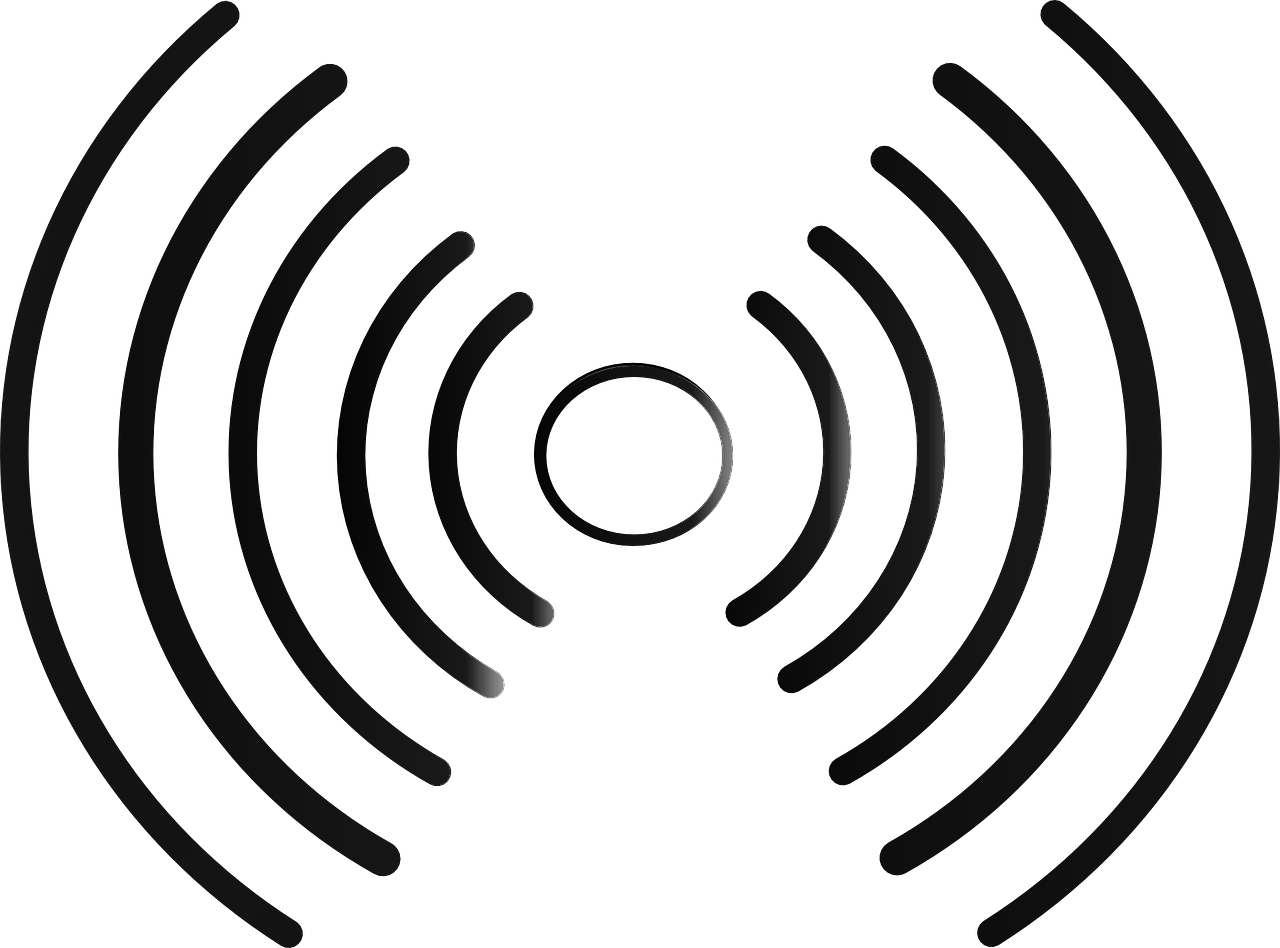 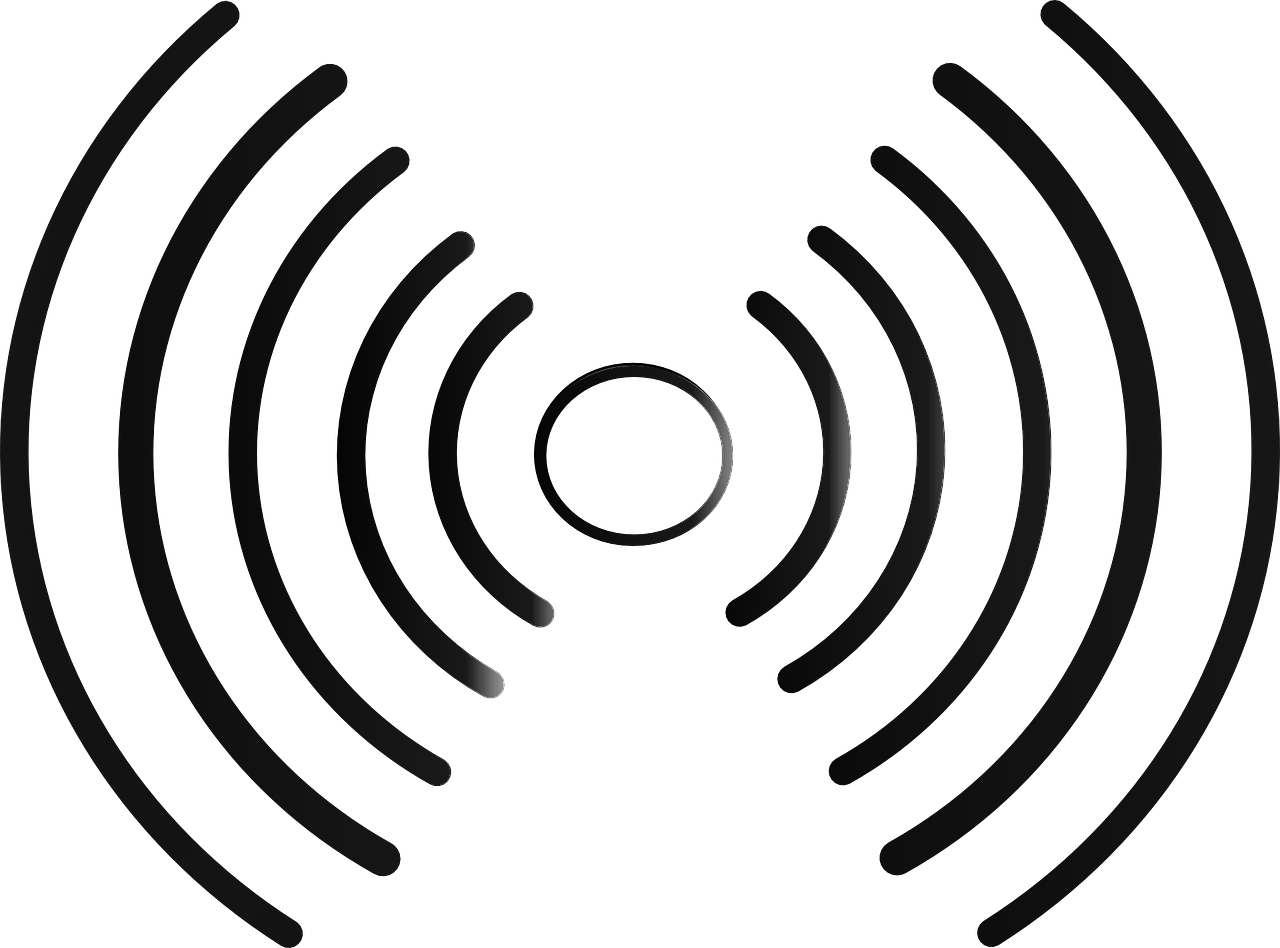 Test Considerations
MLO Test Setup 1 MLD client (Noise on 2 links) - Contd.
TCP throughput test with dynamic noise on 2 channels (switch with various levels)
TCP bursty traffic with latency measurements in single direction
TCP traffic with bursty traffic aloong with some background application
TCP traffic in both UL and DL Directions
Results & Expectations
Throughput for non bursty traffic could be measured and compared
Latency for bursty traffic would be the key metrics
EMLSR performance in this case needs to be watched out
RF Chamber 1
RF Chamber 2
Noise Generator
Link 1
Router
Client
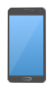 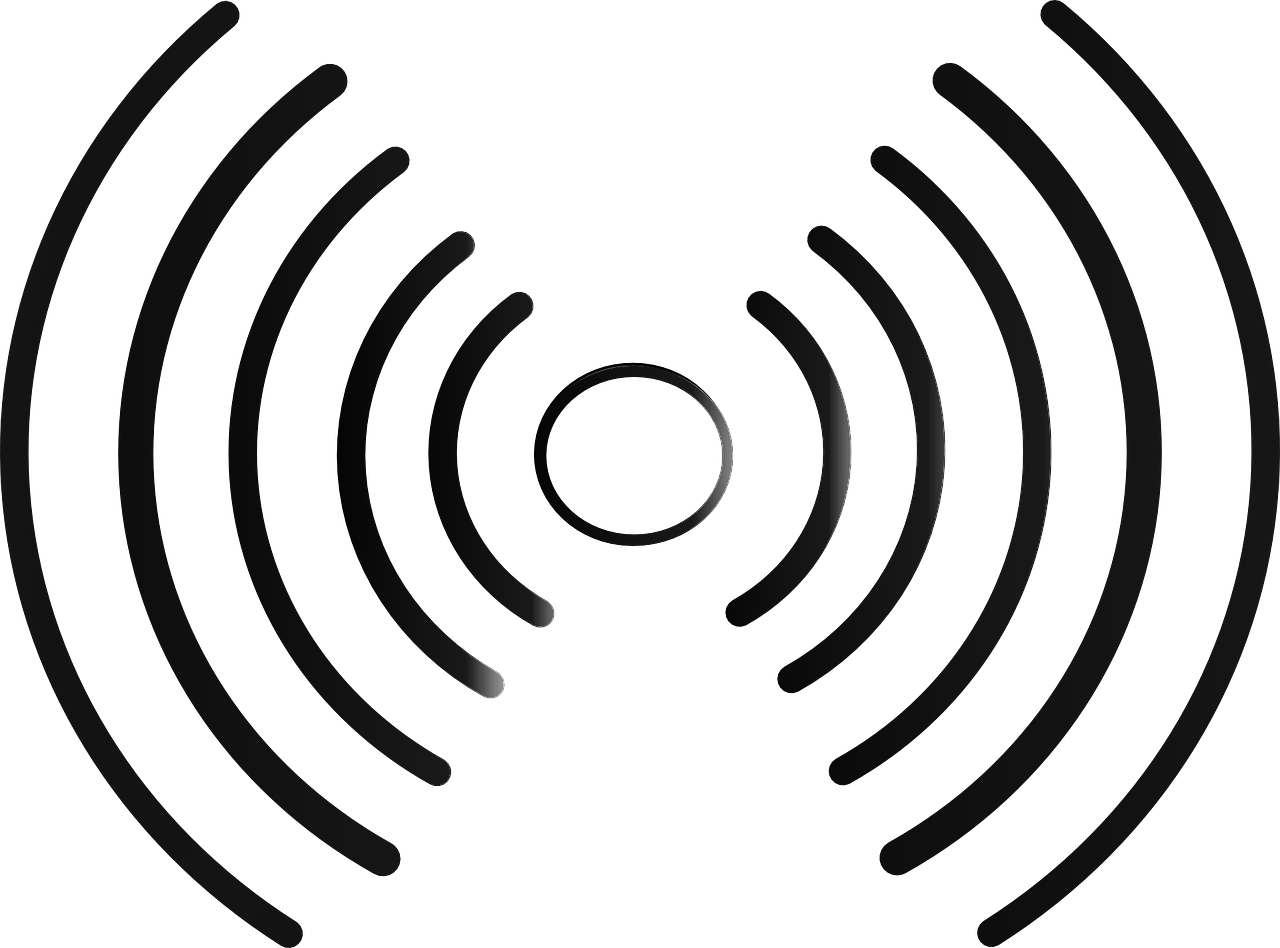 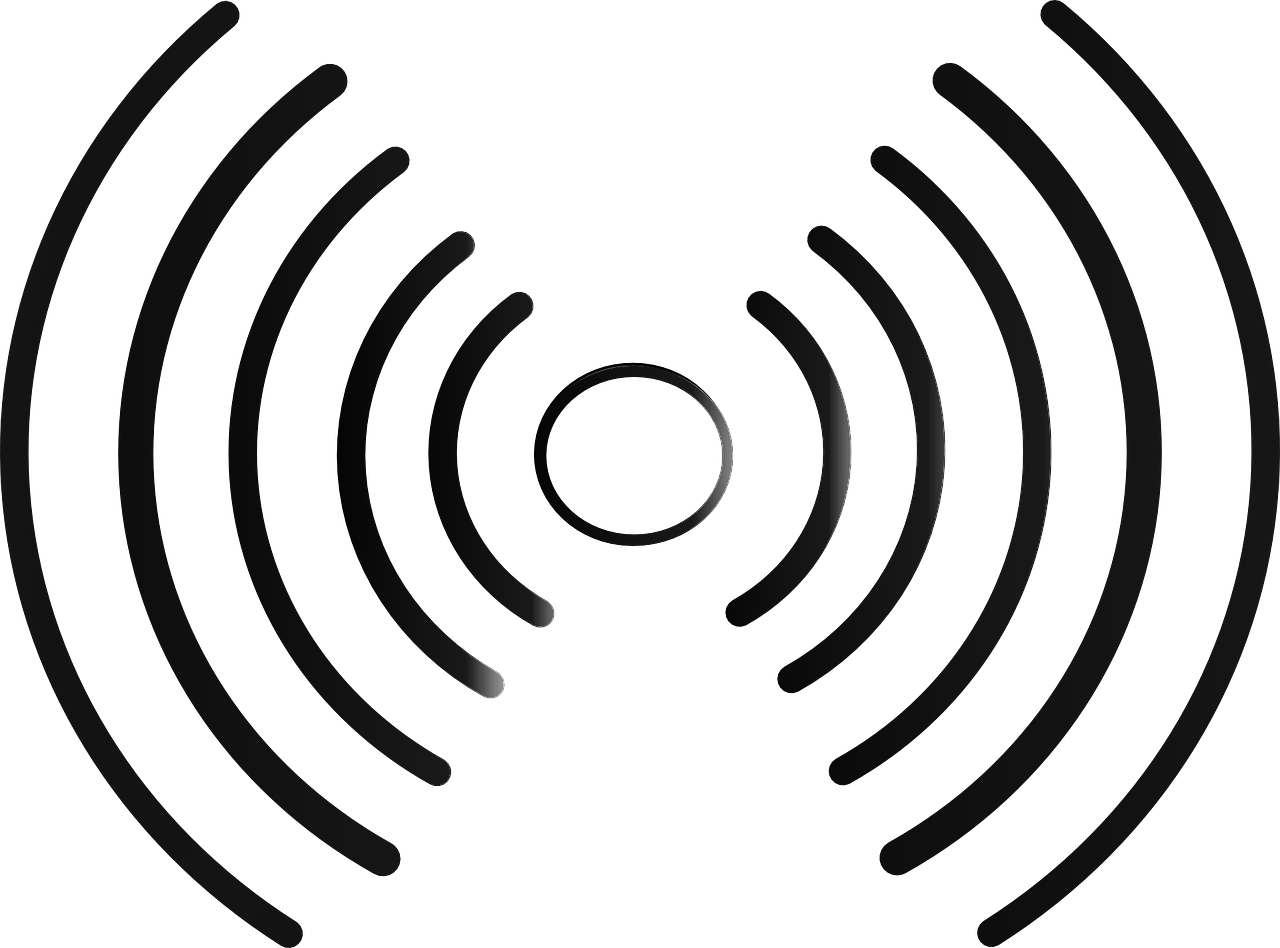 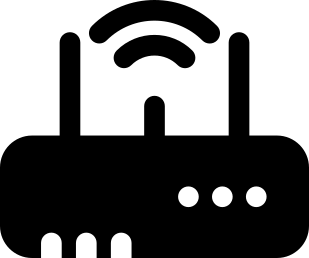 2 link Sniffer, CO measurement
Link 2
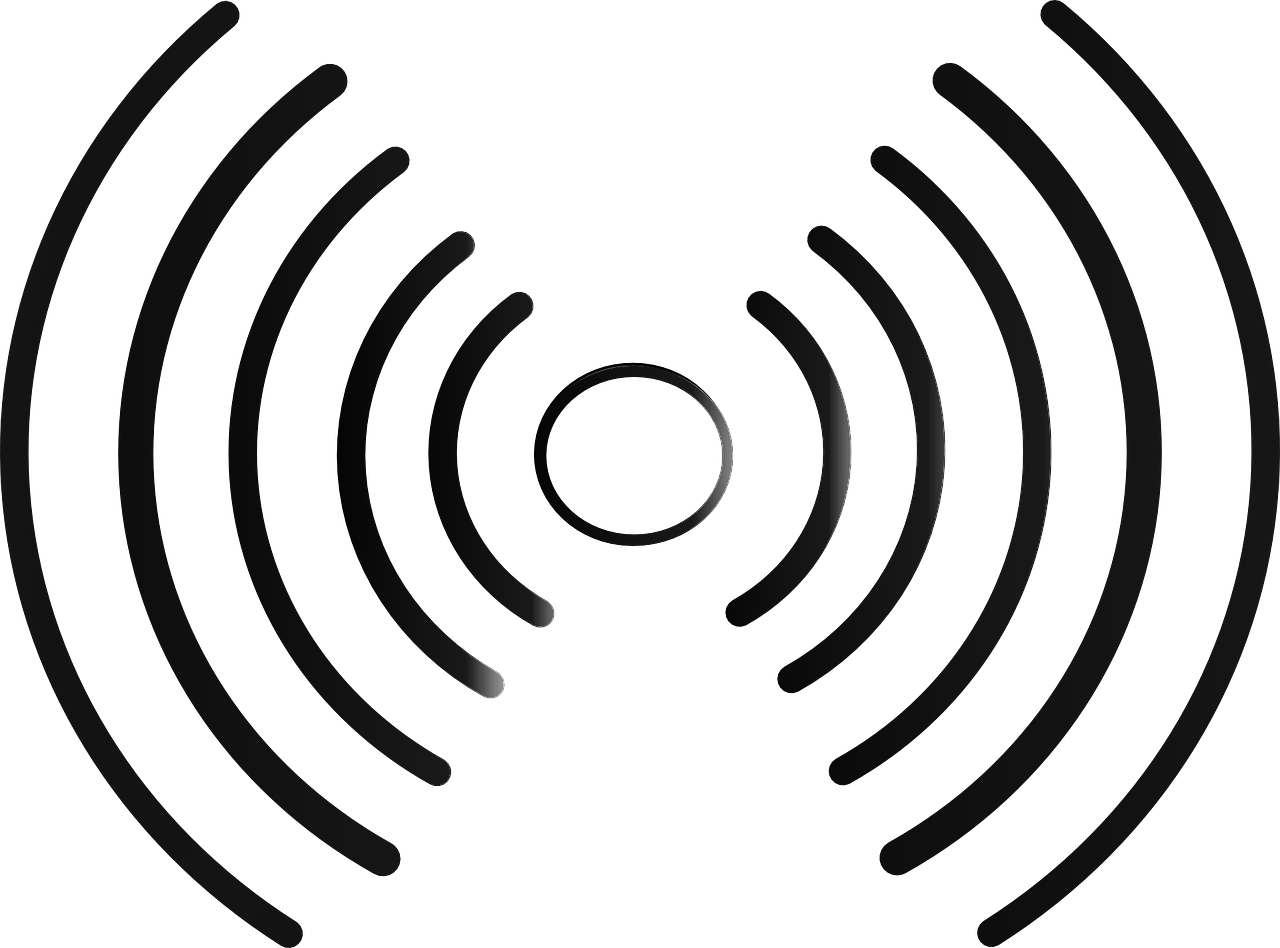 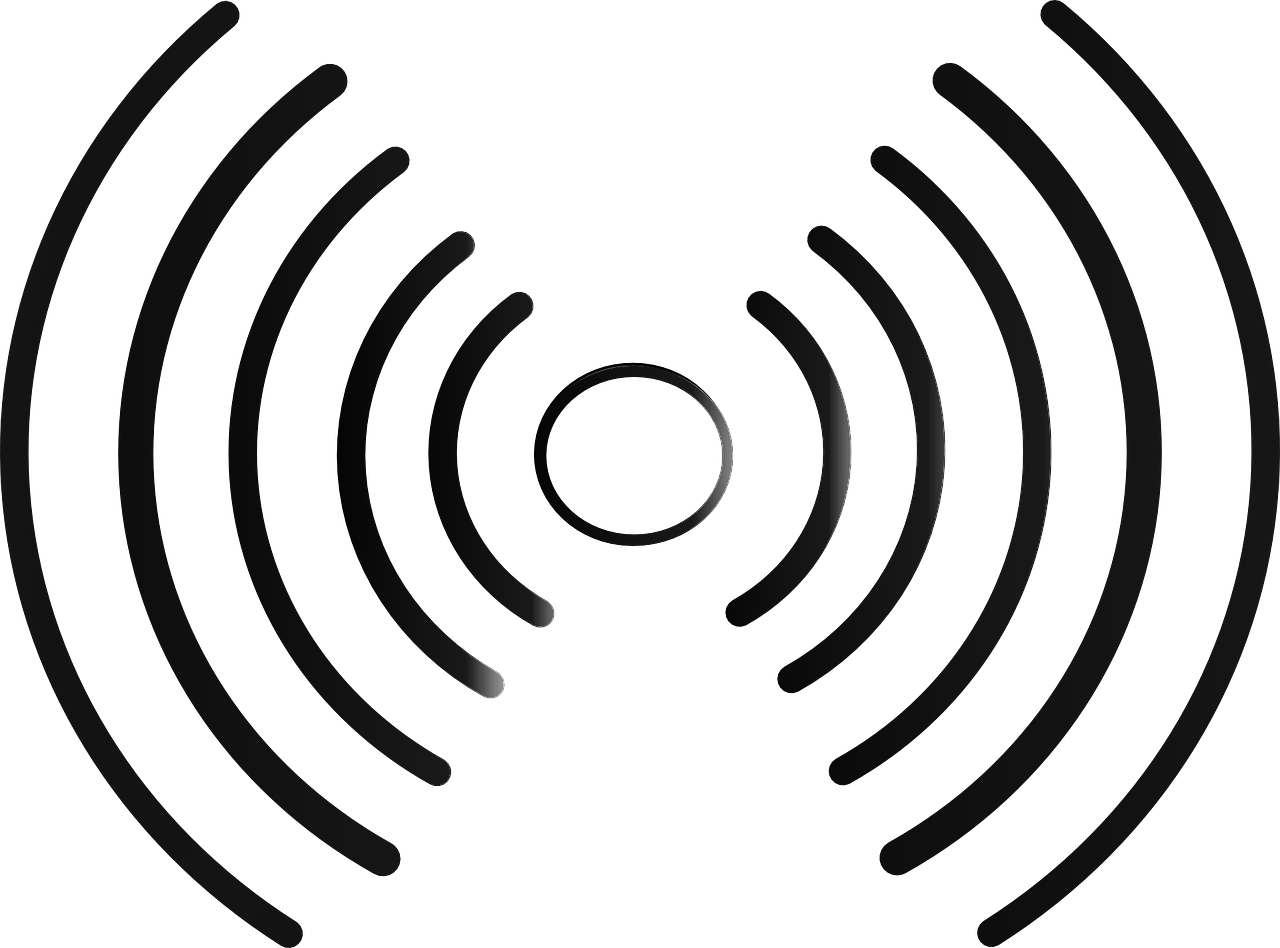 MLO Test Setup  Multiple MLD clients (Noise only on 1 link)
Test Considerations
Introduce clients one by one
Measure aggregate and individual throughputs as clients are added.
Results & Expectations
Need to check if the switching happens as desired with large number of clients
Need to check how devices with different MLD modes would perform
Need to check if the overall throughput has improved w.r.t non MLD case by switching off MLO at the AP.
RF Chamber 1
RF Chamber 2
Noise Generator
Link 1
Router
Clients
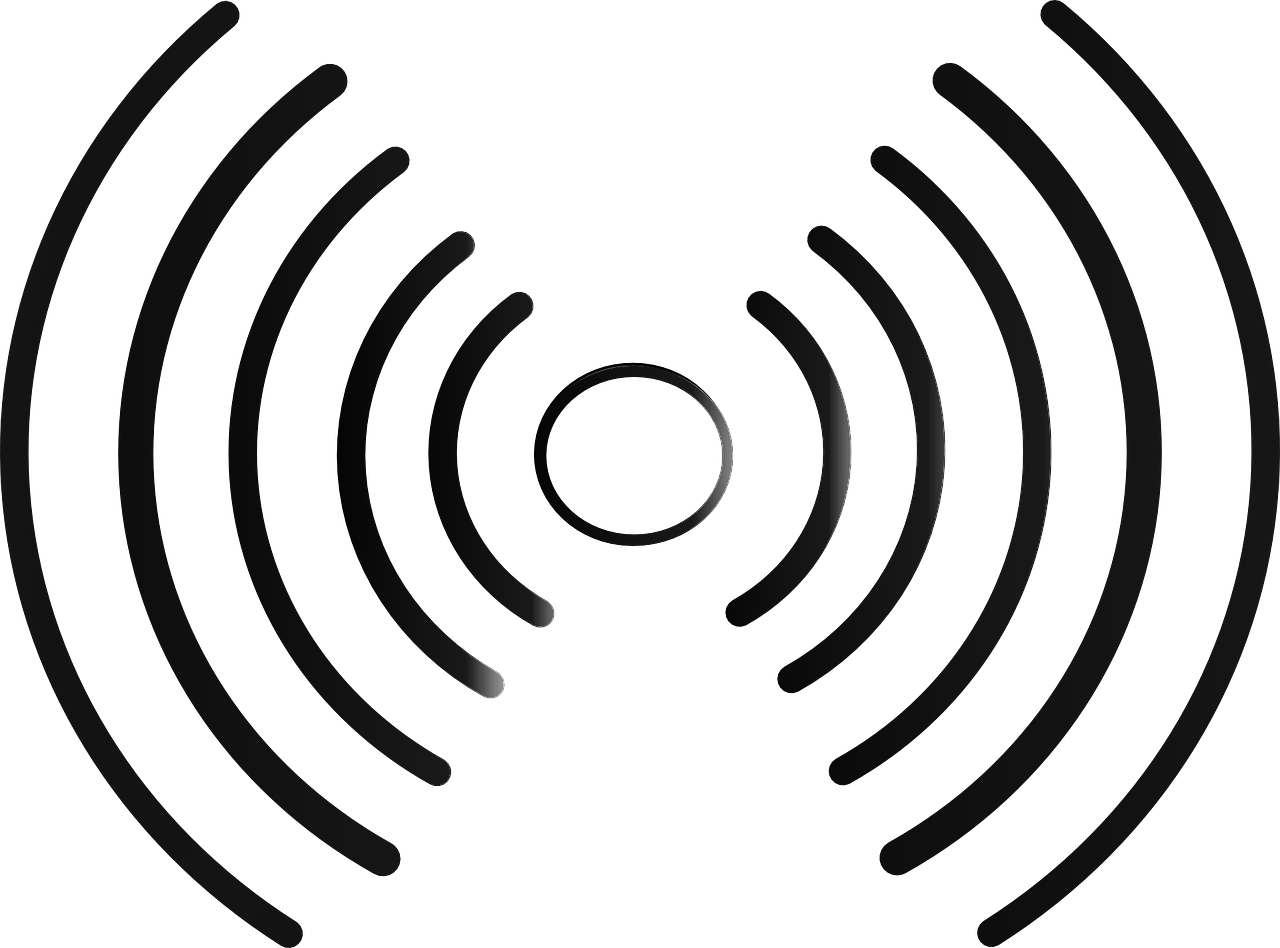 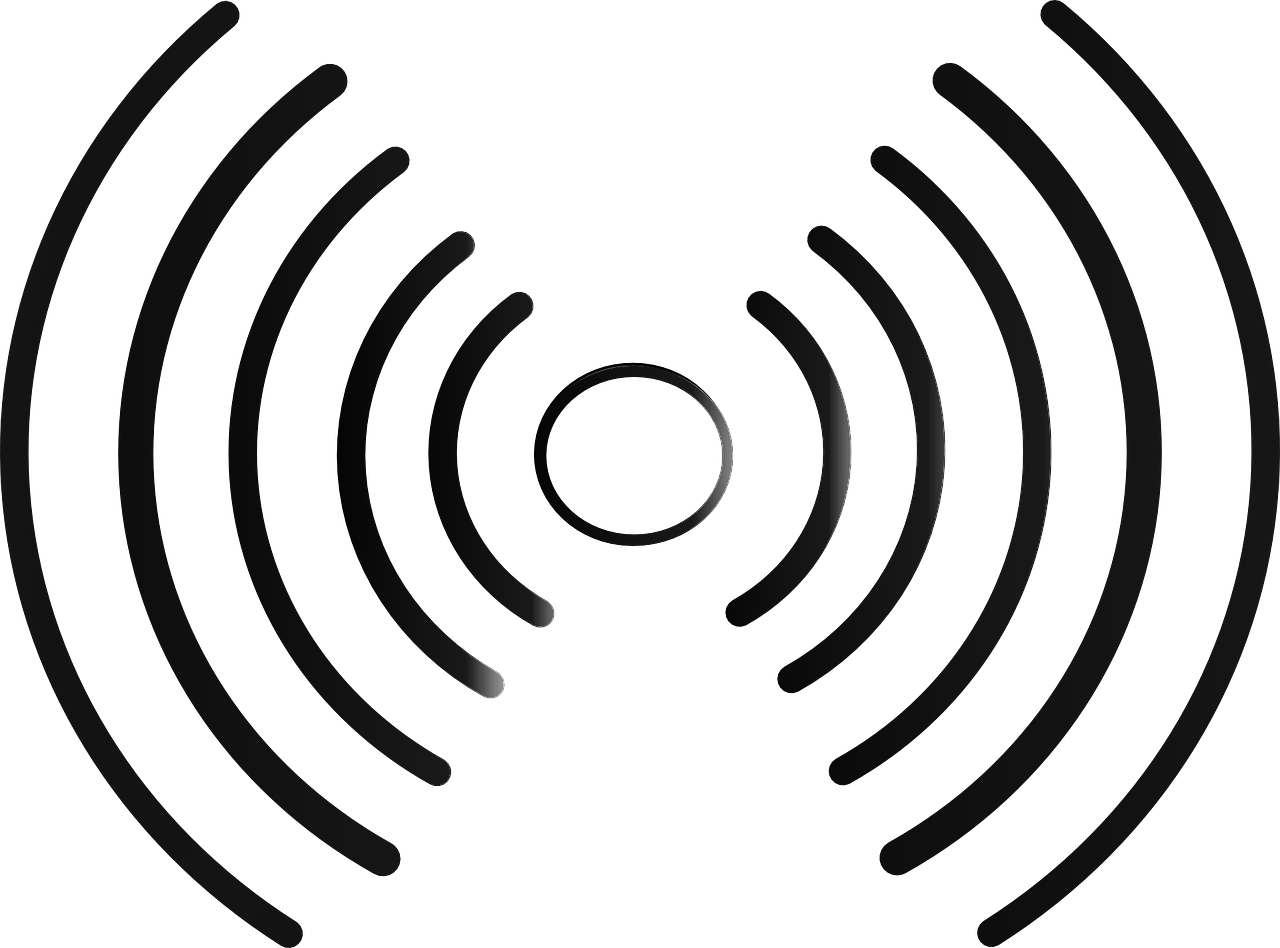 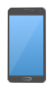 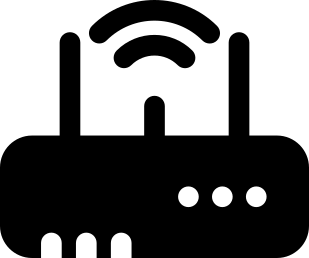 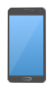 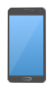 2 link Sniffer, CO measurement
Link 2
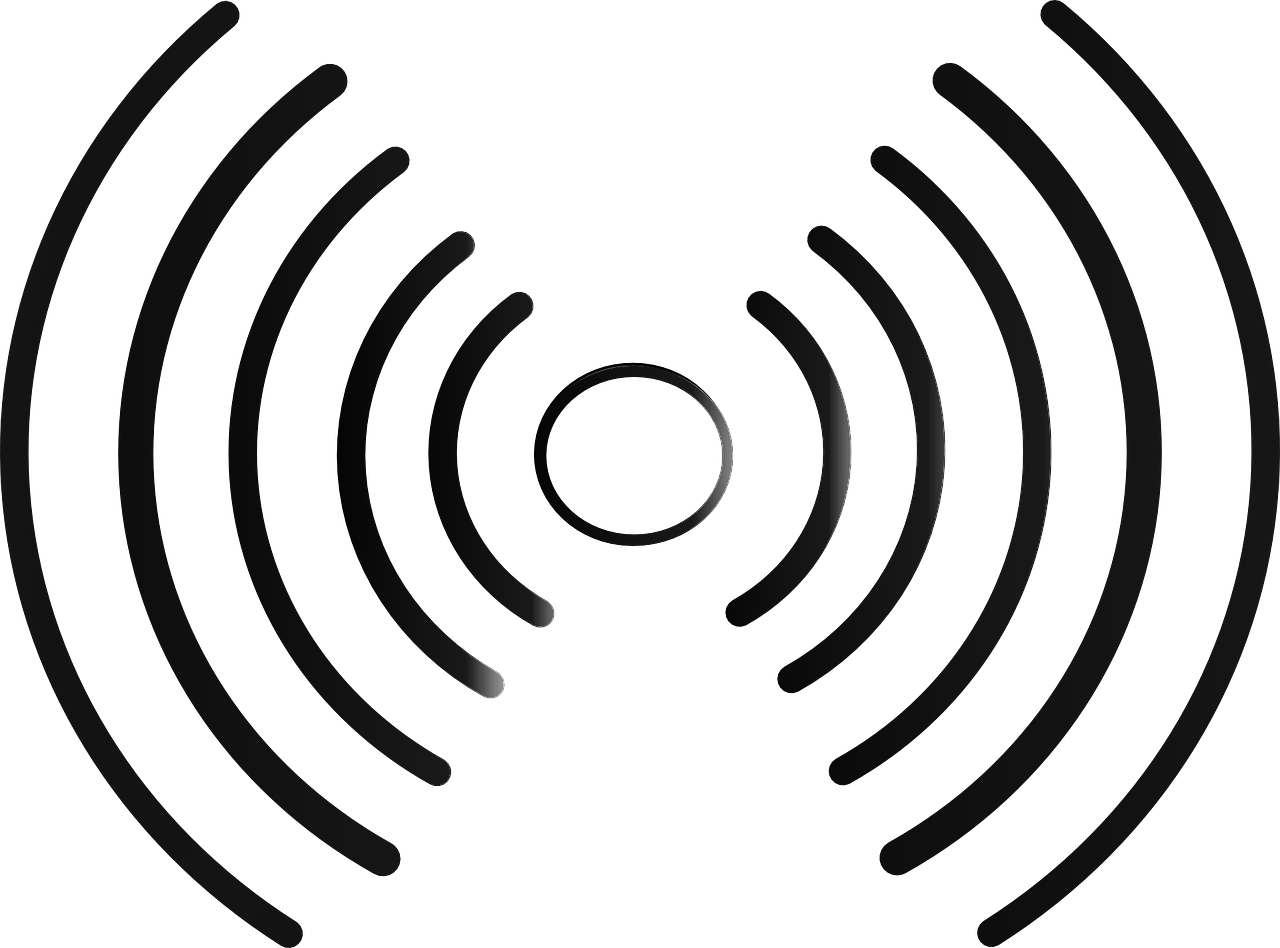 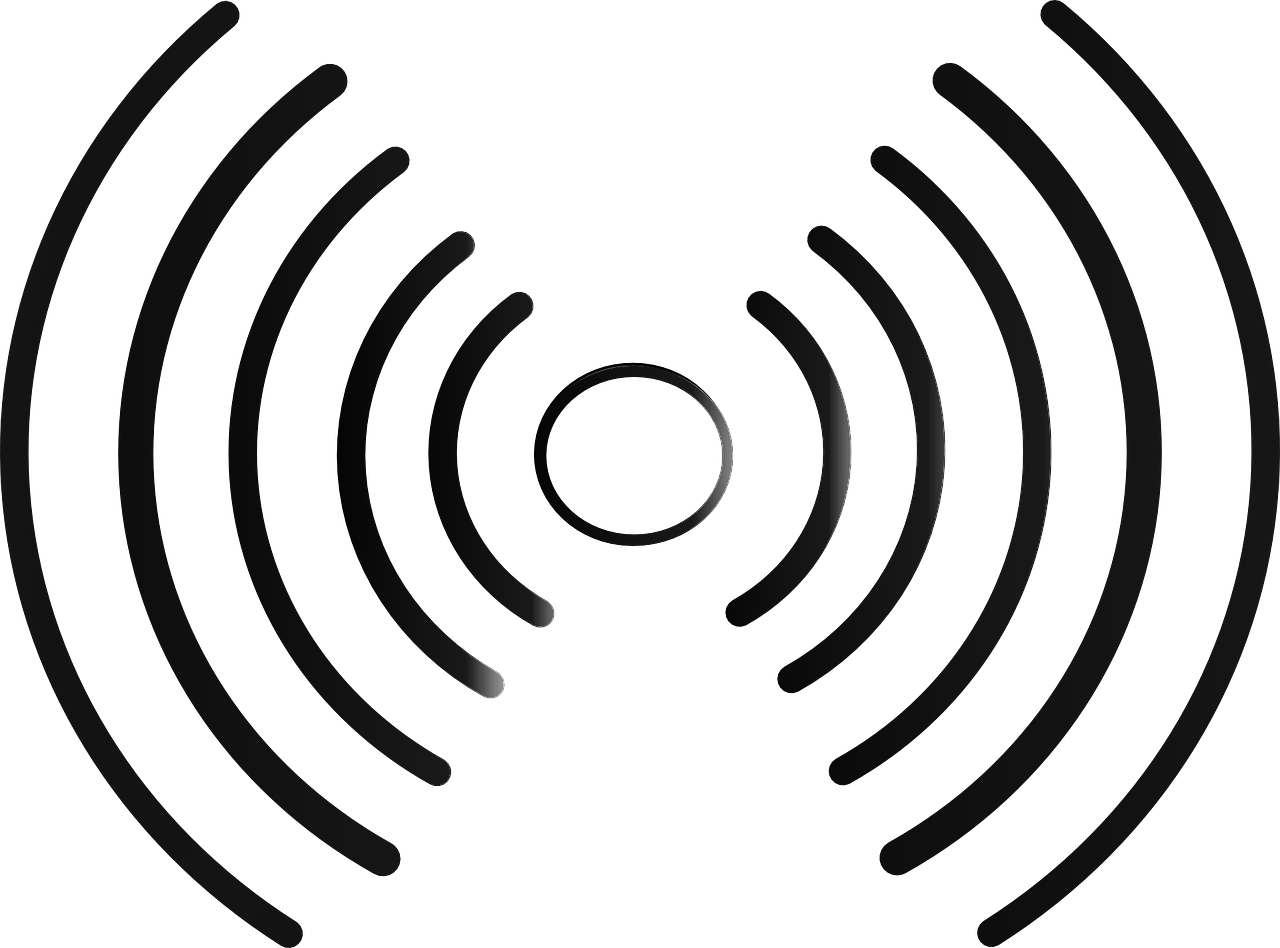 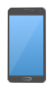 RF Chamber 1
RF Chamber 2
Router
MLD Clients
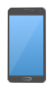 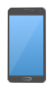 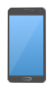 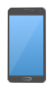 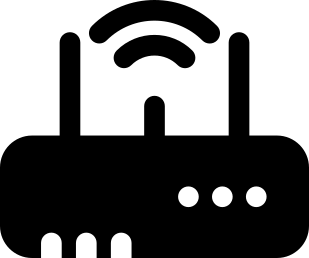 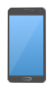 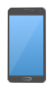 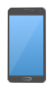 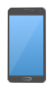 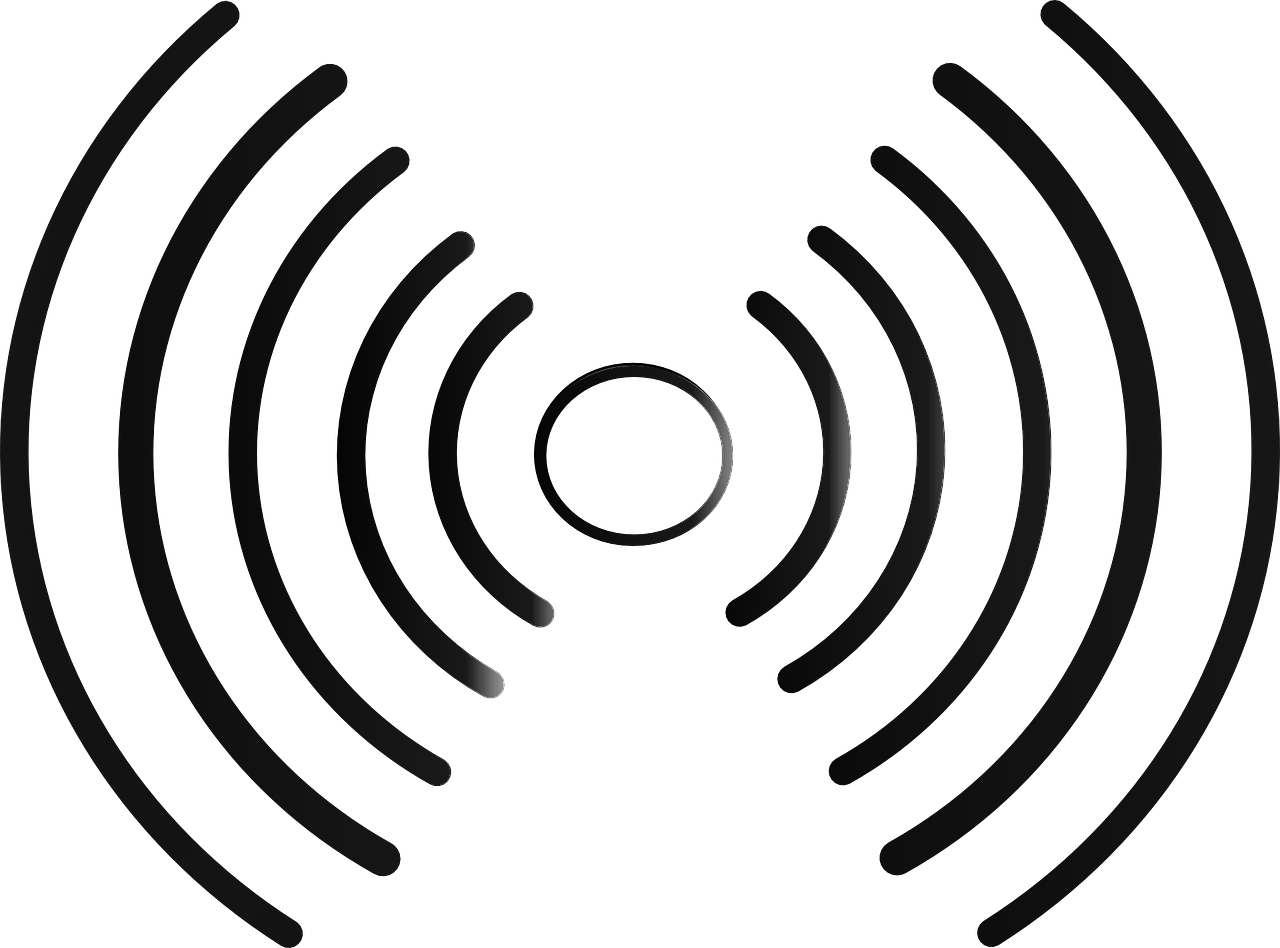 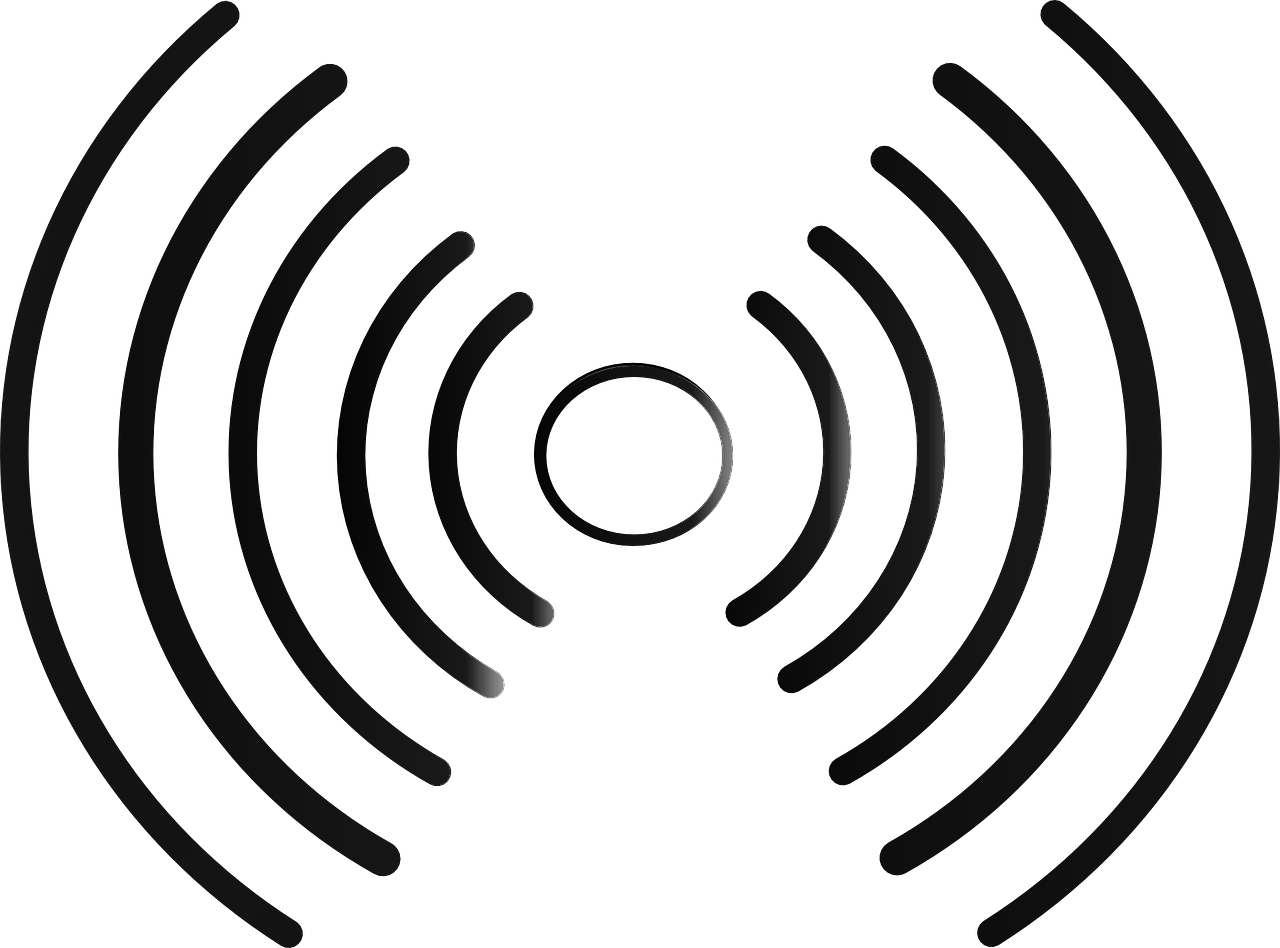 MLO Test Setup  Multiple clients (MLD) and Non-MLD clients
2 link Sniffer
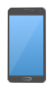 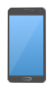 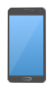 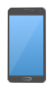 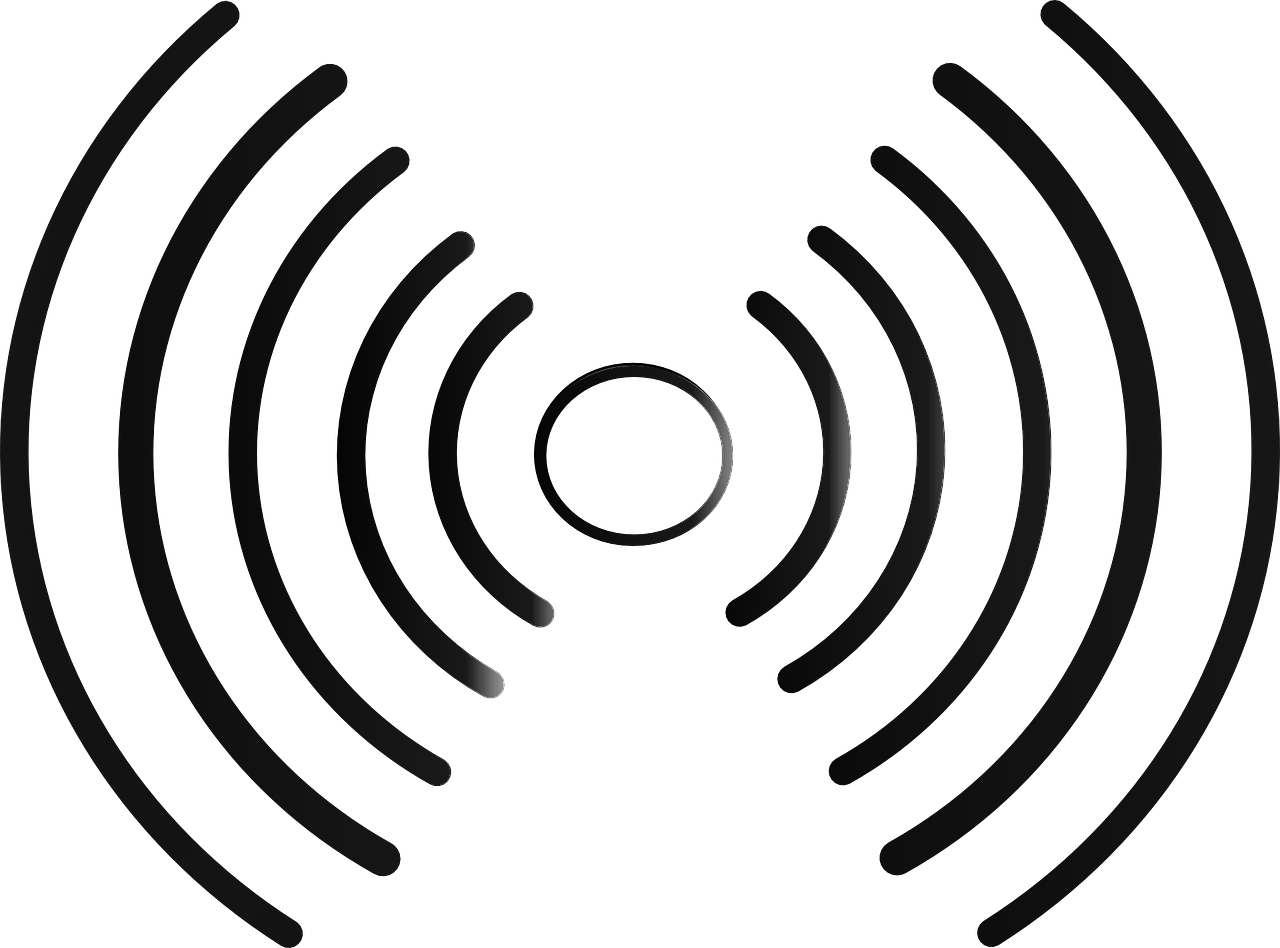 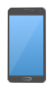 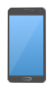 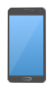 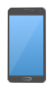 MLSR/Legacy Link1
MLSR/Legacy Link2
Test Considerations
Results & Expectations
Non MLD clients are configured to associate in static channels (link1/link2)
How does the AP handle MLD vs. legacy clients present in the different links..is there any bias or do legacy clients get better performance somehow !!..
In low-noise scenarios, how is traffic partitioned?
Equipment Needed
MLO is the first major feature that is trying to tame the beast we call as congestion/interference
The complexity of the feature at AP and Client makes it challenging to implement.
There are various combinations and real world scenarios that are to be tested.
There is a also a case for mesh backhaul to use MLO for interference mitigation. 
As highlighted, you would need various tools (sniffer, channel utilization measurement, noise generator on multiple links)
Parting thoughts
Like everyone else, we are keenly watching if this is going to improve performance in real life !!
Thankyou